Monthly Office Hours
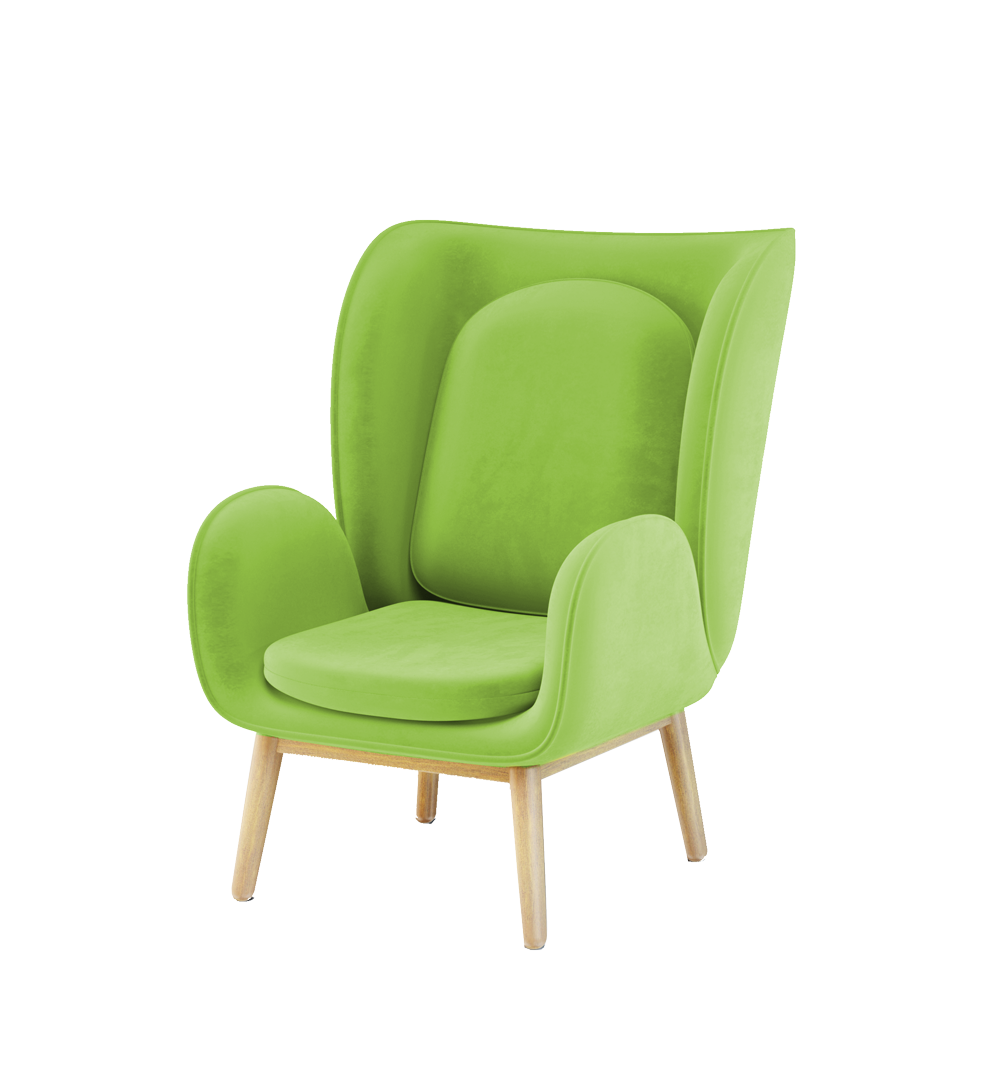 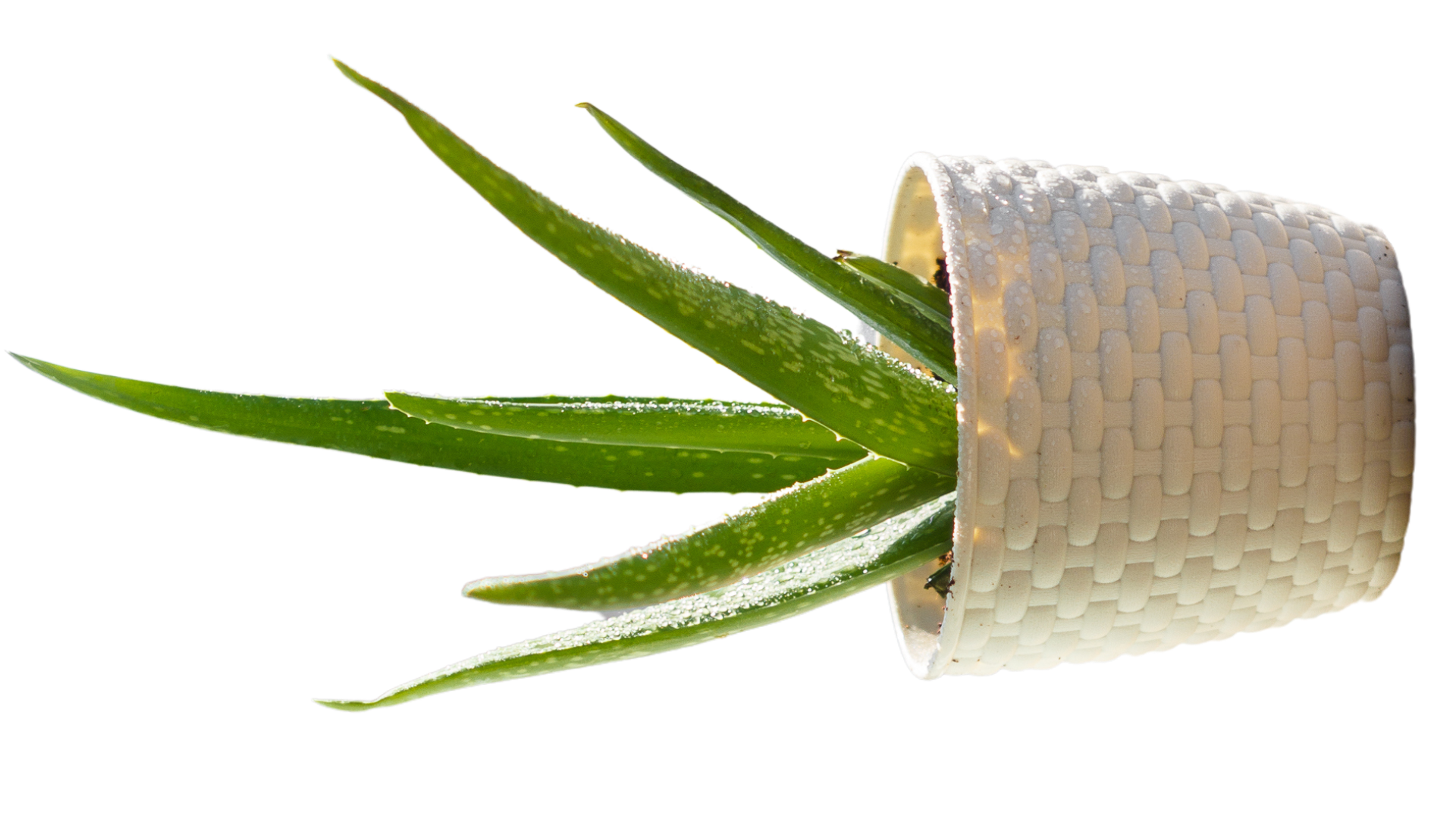 Market Update
As of December 31, 2023
Positive Signals
Reasons for Concern
Come to our quarterly market webinar next Tuesday for the full scoop.
Dividend Reinvestment Reminder
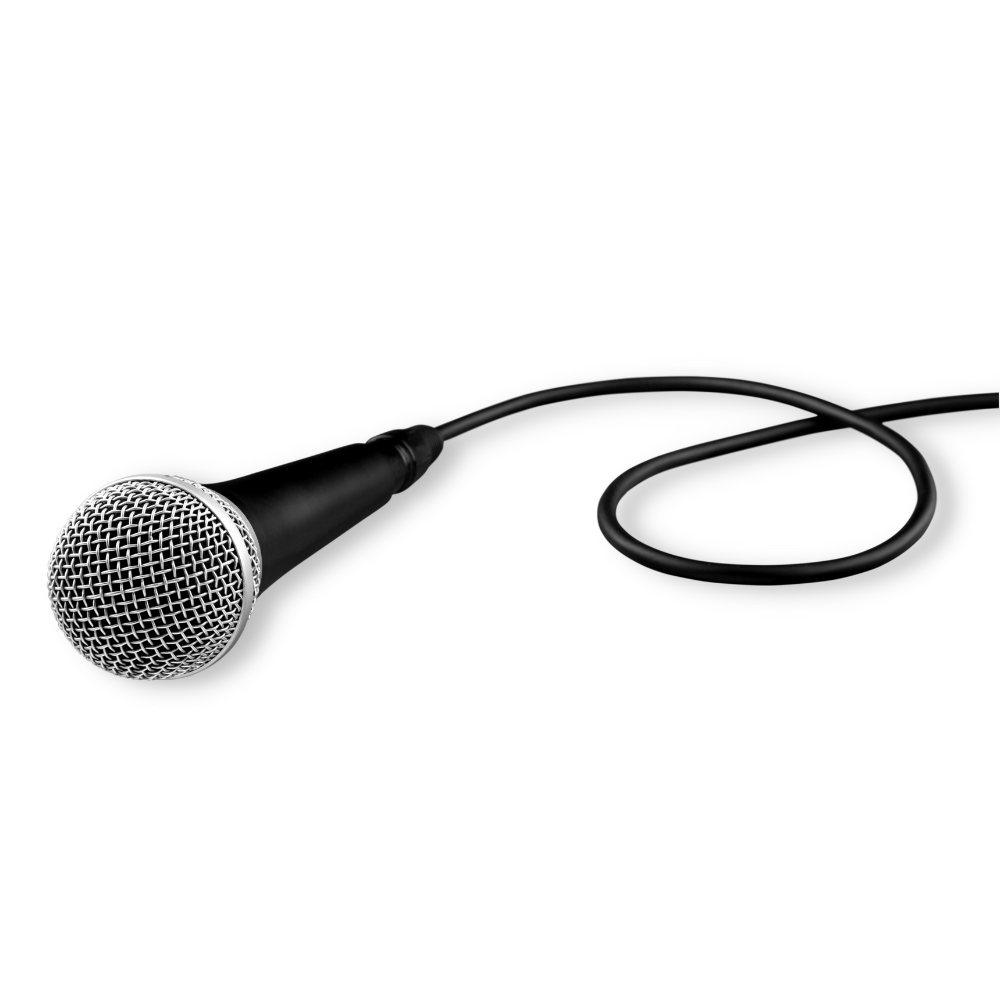 Dividend Reinvestment is no longer included on our Model Assignment Form.
Accounts with Dividend Reinvestment will gradually have that disabled in the month of January.
2024 XYPN Invest Calendar
Jan 15 - MLK Day
 Jan 22-26 - Team Meetings*
 Feb 19 - President’s Day
 March 29 - Good Friday
 May 27 - Memorial Day
 June 19 - Juneteenth
July 4 - Independence Day
 Sept 2 - Labor Day
 Sept 9-13 - Team Meetings*
 Oct 14 - 18 - XYPN LIVE*
 Nov 11 - Veterans Day
 Nov 28-29 - Thanksgiving
 Dec 23-27 - Christmas Break
*Office open during team meetings and XYPN Live with limited availability and slow response times.
Important Dates
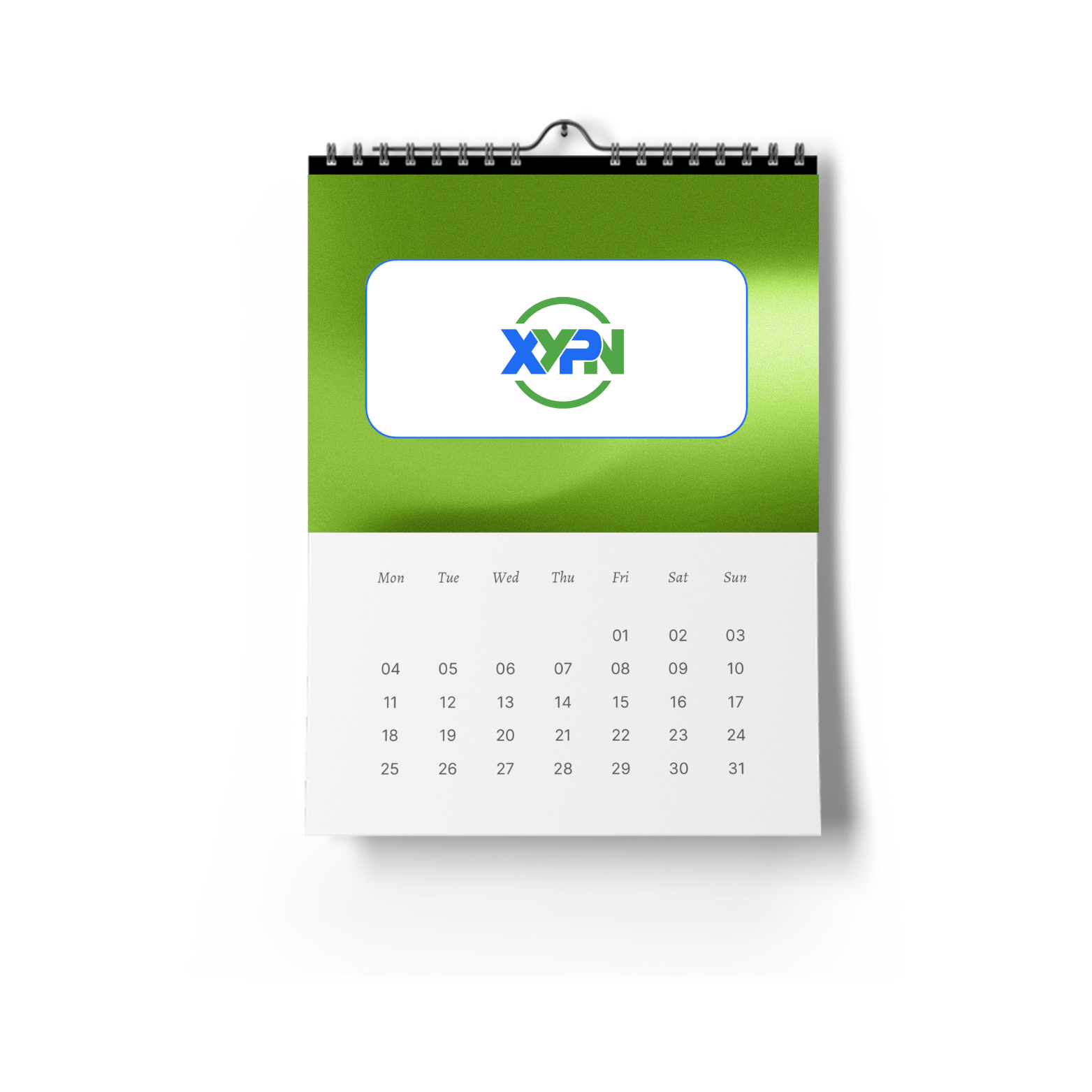 Quarterly Market Commentary
Tuesday, January 16, 202412pm Eastern / 9am PacificRegister Here

Here’s the latest - We hope to have all of our quarterly commentary webinars eligible for live attendees!
1
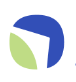 Important Dates (Cont’d)
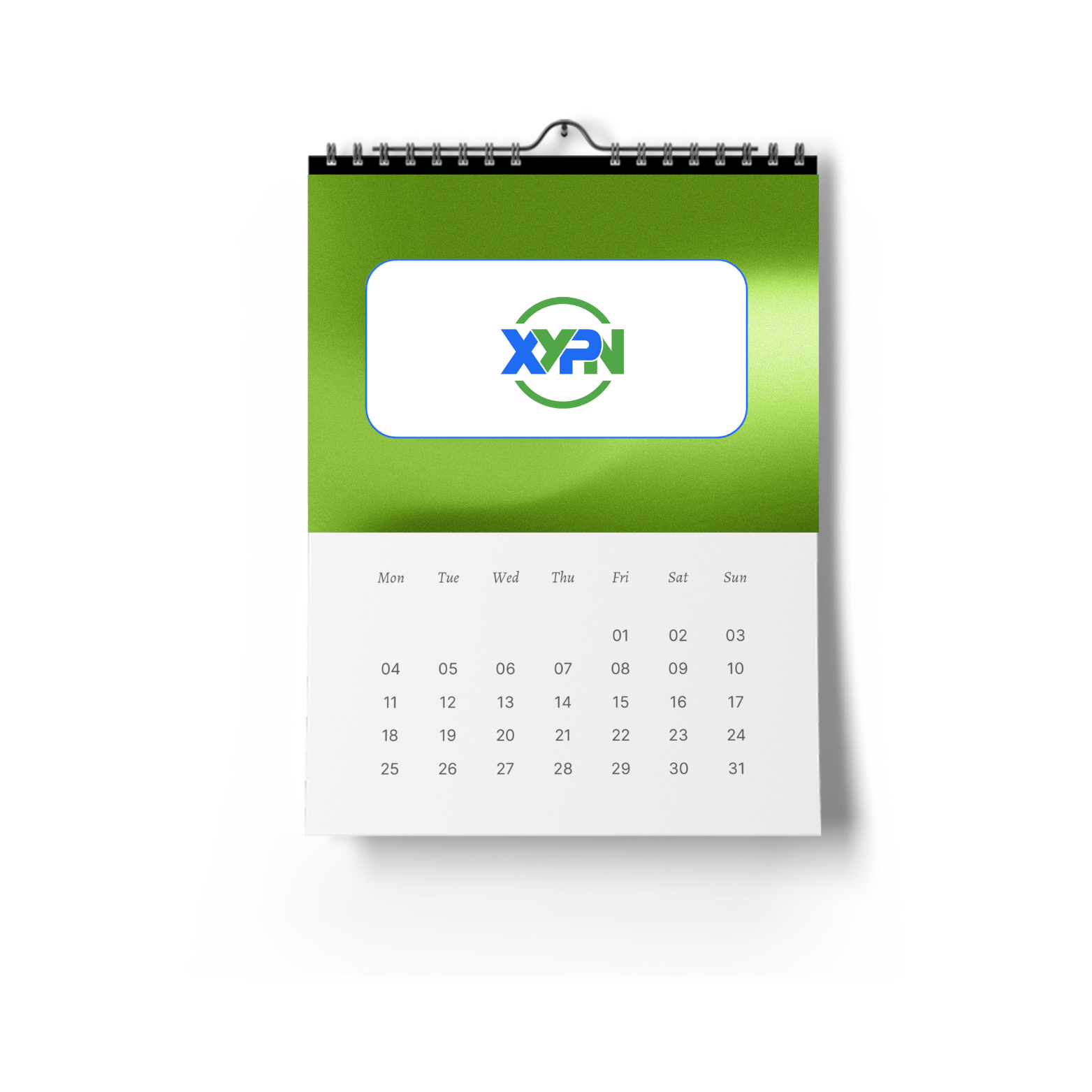 Office Closed: MLK Day
Monday, January 15, 2024
2
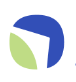 Company-wide MeetingsJanuary 22-26, 2024
3
Limited Available & Slow Response Times
IRA Contribution Deadline
Friday, March 29, 2024
4
Congrats to Leland Gross!
Highest Net New Assets in December 2023.
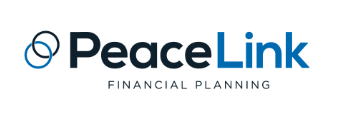 Disclosures
This information is not intended to be used as the primary basis for investment decisions, nor should it be construed as advice designed to meet the particular needs of an individual investor. Investing in mutual funds, ETFs, and other equity and debt securities involves risk, including loss of principal. An investor should consider a portfolio’s investment objectives, risks, and expenses carefully before investing. Please read any applicable funds’ prospectus carefully before investing. Investors cannot invest directly in an index. Indexes are unmanaged and reflect reinvested dividends and/or distributions, but do not reflect sales charges, commissions, expenses or taxes.
XYPN Invest constructs and manages investment models (“Model Portfolios”) through a technology solution. The Model Portfolios can be used by independent registered investment advisers (“RIAs”) that are members of XYPN, but not affiliated with the XYPN Invest. XYPN Invest manages its Model Portfolios on a discretionary basis primarily by allocating assets among various mutual funds and exchange-traded funds (“ETFs”). XYPN Invest may also allocate assets in individual debt and equity securities. While XYPN Invest will select mutual funds and ETFs for the Model Portfolios, provide guidance and information about the Model Portfolios to RIAs, RIAs are responsible for choosing the specific model and allocation for each of their Clients.